ЕТНОГРАФІЧНІ ДОСЛІДЖЕННЯУ СОЦІАЛЬНІЙ РОБОТІ
Масюк Олег петрович
Специфіка досліджень у соціальній роботі:
Специфічна особливість досліджень у соціальній роботі – це їхній прикладний характер, адже вони покликані допомоги розв’язати конкретні соціальні мікро- та макропроблеми задля піднесення соціального добробуту, досягнення ключових цілей сучасної соціальної роботи.
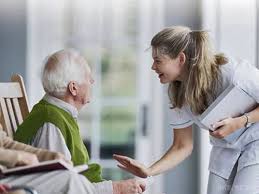 Етнографія та соціальна робота
Етнографічного методи дослідження у соціальній роботі відносяться до інтерпретативної парадигми, згідно з якою реальність інтерпретується дослідниками через соціальні політичні, культурні, економічні, етнічні та гендерні цінності.
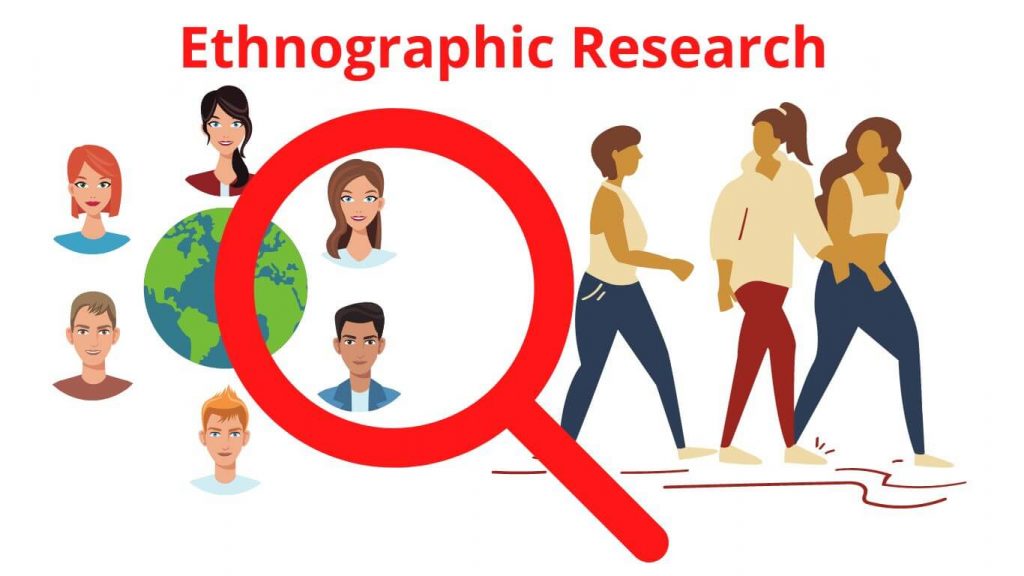 Social Work Ethnography
У соціальній роботі існує давній інтерес до етнографії. 
Це надає соціальним працівникам потужний і унікальний засіб для отримання глибокого контекстуального розуміння точок зору та досвіду клієнтів, необхідних для ефективної практики соціальної роботи та адвокації з урахуванням культурних особливостей.
 Це дає можливість зрозуміти, як дуже різні культурні спільноти сприймають і реагують на загальні людські виклики, з якими щодня стикаються соціальні працівники та їхні клієнти.
Венді Л. Хейт Оксфордська енциклопедія
Характеристики етнографічного дослідження у соціальній роботі:
Етнографічне дослідження передбачає вивчення характерних для респондентів або певної соціальної/професійної групи практик у звичних для них повсякденних умовах;
Як правило, проводиться з використанням метода «польового» спостереження, тобто включеного спостереження у природних умовах, ведення «польових нотаток» певної практики;
Від дослідників очікують співучасті у пропонуванні змін та подекуди у впровадженні чи просуванні інновацій у політиці, програмах, інтервенціях.
Закордонний досвід:
У сучасній закордонній соціальній роботі поширення також набуває аутоетнографічний підхід, який є ближчим до критичної парадигми досліджень.
 Результатом такого дослідження є високо персоналізовані наративні розповіді про взаємодію дослідника з конкретними соціокультурними контекстами у прагненні дізнатись більше про явище.
Етнографічні дослідження роботи соціальних працівників:
Лембертон, Великобританія
Етнографічне дослідження досвіду соціальних працівників із захисту дітей у Великобританії у 2011–2012 роках.
 Спостереження: посилення вигорання під час роботи у складних умовах.
Етичні та методологічні проблеми етнографічних методів дослідження в соціальній роботі:
перебуванням дослідників у досліджуваному середовищі та їхньою взаємодією з іншими учасниками дослідження, наприклад, співробітниками, клієнтами, членами громад;
залученням дослідників до творення соціальних змін;
балансуванням між суб’єктивністю позиції дослідників (і водночас виразним усвідомленням тих власних цінностей, на основі яких робиться інтерпретація результатів) та вимогами до надійності результатів дослідження.
Висновок:
Проведення етнографічних досліджень у соціальній роботі може бути спрямоване на вивчення професійної практики й втручань соціальної роботи, середовища, в якому перебувають нинішні чи потенційні клієнти соціальної роботи, соціальних відносин у соціальній роботі, соціокультурного контексту та певного соціального досвіду.
 Такі дослідження являють собою переважно антропоцентричні та суб’єктивістські за своєю природою наукові розвідки, виконані у межах виразно означеної теоретичної концепції і цінностей дослідників.
 «Польові» спостереження, зокрема й самоспостереження, та «польові нотатки» повинні допомоги розв’язати певні соціальні проблеми задля досягнення соціального розвитку.
Дякую за увагу!